Раздел 2. Системы энергоменеджмента. Энергосервисная деятельностьТема 2.1. Система энергетического менеджмента и организационные меры энергосбережения
1
Перечень основных вопросов раздела
Предпосылки для внедрения системы энергетического менеджмента на предприятии.
Системный подход к энергетическому менеджменту.
Международные и отечественные стандарты в области энергоменеджмента.
Цели, задачи основные положения стандарта.
Требования стандарта к системам энергетического менеджмента.
Основные функции систем энергетического менеджмента.
Разработка и внедрение систем энергетического менеджмента.
Примеры и эффективность внедрения систем энергетического менеджмента.
Опыт внедрения процедуры энергетического менеджмента в мировой практике.
Организационные меры энергосбережения.
2
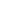 Предпосылки для внедрения системы энергоменеджмента 
на предприятии
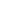 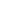 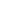 3
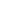 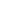 Системный подход к энергоменеджменту
Энергополитика
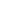 Энергопланирование
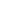 Анализ со стороны руководства
Внедрение и функционирование
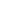 Проверка
Внутренний аудит системы
Мониторинг, измерения и анализ
Несоответствия, коррекция, корректирующие и предупреждающие действия
4
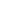 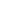 Международные и отечественные стандарты 
в области энергоменеджмента
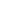 ISO (International Standardization Organization) – международная неправительственная организация, объединяющая национальные организации по стандартизации из 160 стран-членов (штаб-квартира находится в Женеве).
Весной 2008 г. инициировано создание Технического комитета ИСО/ТК 242 «Energy Management» («Энергоменеджмент»).
Функции его секретариата выполняет:
Американский Национальный Институт Стандартов (American National Standards Institute, ANSI) и Бразильская Ассоциация технических норм (Associação Brasileira de Normas Técnicas, ABNT).
Предназначение и цель ИСО/ТК 242 – разработка международного стандарта ISO 50001 «Energy management systems – Requirements with guidance for use» (Системы энергоменеджмента –Требования с руководством по использованию):
Стандарт будет совместим cо стандартами других систем менеджмента, разработанных ISO и пригодных для сертификации.
Стандарт будет основан на общих элементах таких стандартов.
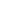 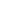 5
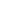 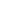 Международные и отечественные стандарты 
в области энергоменеджмента
1-ое пленарное заседание ИСО/ТК 242 – 8-10 сентября 2008 г. (Вашингтон, США), делегаты из 25 стран мира, а также представители Организации ООН по промышленному развитию (UNIDO), представлен 1-ый Рабочий проект (Working Draft, WD1).
2-ое пленарное заседание – 9-12 марта 2009 г. (Рио-де-Жанейро, Бразилия), 73 делегата из 19 стран мира, на 21 стр. текста 2-го Рабочего проекта (WD2) объем предлагаемых поправок (в виде сводной таблицы) составил свыше 150 страниц!
3-е пленарное заседанию ИСО/ТК 242 – 16-19 ноября 2008 г. (Лондон, Великобритания), рекордное число комментариев – 754(!). Из них порядка 200 носили редакционный характер, 150 – общий характер, более 400 – это технические замечания.
Итог согласования (принятия или отклонения) поступивших замечаний – текст, который в феврале 2010 г. получил статус «проект международного стандарта» (Draft International Standard, DIS), и в марте разослан на очередное голосование стран-членов ИСО/ТК 242, включая Россию.
4-ое пленарное заседание 18-22 октября 2011 г. (Пекин, Китай), на нем рассматривались результаты нового голосования и замечания, поступившие на проект ISO/DIS 50001.
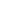 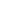 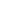 6
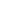 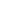 Международные и отечественные стандарты 
в области энергоменеджмента
Разработанный проект ISO/DIS 50001 был поддержан при голосовании
большинством стран-членов комитета. Из более чем 40 стран,
принявших участие в нем:
– 15 одобрили проект без каких-либо замечаний (т.е. предложенных текстуальных поправок), среди них: Россия, Казахстан, ЮАР, Израиль, Корея;
– 23 страны одобрили проект с замечаниями (среди них США, Турция, Индия, Китай);
– 5 проголосовали «против» и представили свои замечания (Франция,
Великобритания, Германия, Италия и Испания);
– 3 страны воздержались, среди них Австрия и Португалия.
Несмотря на отрицательную позицию по проекту со стороны пяти ведущих европейских стран, стремящихся сблизить его с европейским аналогом (EN 16001:2009), на заседании было принято принципиальное решение о придании проекту статуса финального
(Final Draft, FDIS).
Финальный проект ISO/FDIS 50001 вынесен на заключительное 2-х месячное голосование, которое шло с 28 марта и по 28 мая 2011 г.
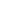 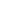 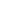 7
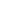 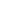 Международные и отечественные стандарты 
в области энергоменеджмента
Федеральное агентство по техническому регулированию и метрологии (Росстандарт), представляющее Россию в ИСО, в 2008 году не проголосовало на стадии предложения новой рабочей темы (NWIP) за участие нашей страны в разработке стандарта ISO 50001. Поэтому представители России не приняли участия ни в одном из 4-х пленарных заседаний ИСО/ТК 242.
В настоящее время количество участий России в рабочих группах ИСО приближается к 10 (например, США – 472, Великобритания – 339, Франция – 174, Германия – 348).
В мае 2009 г. Россия получила в ИСО/ТК 242 статус полноправного члена (P-member). Приказом Ростехерегулирования от 9.06.2009 г. № 1985 образован новый отечественный ТК 039 «Энергосбережение, энергетическая эффективность, энергоменеджмент», секретариат возглавил ФГУП «ВНИИНМАШ».
Однако, членами этого ТК стали не промышленные предприятия (!), а научные институты, в большинстве своем имеющие статус ФГУП и расположенные в Москве. При этом статус члена ТК получил также Российский союз промышленников и предпринимателей (РССП).
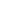 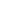 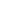 8
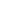 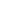 Международные и отечественные стандарты 
в области энергоменеджмента
При Комитете РСПП по техническому регулированию, стандартизации и оценке соответствия с участием Комитета по энергетической политике в соответствии с решением Бюро Правления РСПП от 28.11.2008 г. была сформирована собственная Рабочая группа по участию в подготовке ISO 50001 (во главе с Романовым Г.А.), в состав которой вошли представители:
Отечественной промышленности (ОАО «ЛУКОЙЛ», ОАО «Северсталь», ОАО «Трубная металлургическая компания», ООО «ЕвразХолдинг», ОАО «ТНК-ВР Менеджмент», ОАО «Сибирская угольная энергетическая компания», ЗАО «ЕВРОЦЕМЕНТ групп»).
Научных организаций (ФГУП «ВНИИНМАШ», ООО «ВНИИГАЗ»).
Аудиторских и консалтинговых компаний (ООО «Интехэнерго-аудит», ООО НПП «ПИРС-КОНСАЛТ»).
Властных структур (Топливно-энергетического комитета Московской области, Департамента государственной нормативно-технической политики, энергоэффективности и экологии ТЭКМинэнерго России).
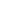 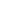 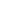 9
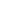 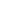 Цели, задачи стандарта ISO 50001
Стандарт ISO 50001:
• нацелен на оказание практической помощи и поддержки энергоменеджерам;
• призван снабдить организации, независимо от их размера и осуществляемого ими вида деятельности, полноценной стратегией действий, как в менеджерской области, так и в технических аспектах, чтобы те моли реально повысить свою энергоэффективность (энергоперформанс, «energy performance»), увеличить использование возобновляемых источников энергии и сократить эмиссии парниковых газов.

По оценкам Главы ИСО/ТК 242 Эдвина Пиньеро:  
• влияние стандарта может затронуть до 60% мирового потребления энергии;
• основное предназначение стандарта – интегрировать энергоэффективность в текущие управленческие практики организаций.
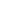 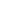 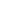 10
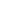 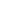 Требования стандарта ISO 50001 к системам энергетического менеджмента
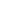 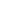 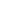 11
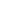 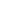 Требования стандарта ISO 50001 
к системам энергетического менеджмента
Стандарт будет применим любой организацией независимо от ее размеров и отраслевой принадлежности, которая желает:
гарантировать, что она соответствует своей энергополитике;
демонстрировать такое соответствие другим заинтересованным сторонам (бизнес-партнерам);
получить подтверждение соответствия своей системы энергоменеджмента со стороны Органа по сертификации.
Стандарт является универсальным, т.к. использует подход “один размер, пригодный для всех” (“one-size-fits-all”).
Требования сформулированы как предписывающие, т.е. определяющие “то, что должно быть сделано, не определяя как это сделать”.
Метод достижения каждого из этих требований организация определяет сама, исходя из ее собственных нужд и потребностей, опираясь на собственный опыт.
Такой гибкий подход требует от организации, применяющей стандарт, самой учитывать специфику, связанную с такими аспектами как характер выпускаемой ею продукции или оказываемых услуг, сложность технологических и бизнес-процессов, компетентность своего персонала и т.д.
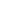 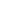 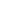 12
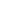 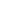 Основные функции систем энергоменеджмента
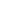 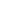 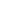 13
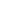 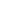 Разработка и внедрение систем 
энергетического менеджмента
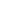 Разработка и внедрение систем энергетического менеджмента включает в себя следующие этапы: 

Принятие решения о разработке и внедрении управления энергоэффективностью. 
Составление плана-графика разработки и внедрения СУЭ.
Ознакомление менеджмента предприятия с требованиям стандарта.
Создание рабочей группы.
Разработка Политики в области энергосбережения (Энергетической Политики).
Диагностика системы энергоменеджмента.
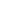 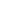 14
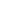 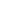 Разработка и внедрение систем 
энергетического менеджмента
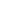 Проектирование системы энергоменеджмента.
Выделение ресурсов для решения задач и достижения целей: планирование во времени, планирование технических ресурсов, составление сметы, определение источников финансирования.
Внедрение системы энергоменеджмента.
Установление связи достижения целей и решения задач с системой стимулирования сотрудников.
Оценка результатов внедрения системы.
Оценка экономического эффекта от внедрения.
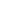 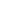 15
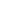 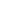 Примеры и эффективность внедрения 
систем энергоменеджмента
Приказом Президента ООО «Евраз-Холдинг» от 11.03.2010г. № 11 было утверждено Типовое положение о системе энергоменеджмента. Вместе с Типовым регламентом работы систем энергоменеджмента управляемых предприятий оно направлено на предприятия холдинга (ОАО «ЗСМК», ОАО «НКМК», ОАО «НТМК», ОАО «Евразруда», ОАО «Ванадий», ОАО «ВГОК») как возможный подход и ориентир для внедрения системы.
Идет разработка системы энергоменеджмента на ООО «Тобольск-Нефтехим», входящем в «СИБУР-Холдинг» (проект рассматривается руководством холдинга как «пилотный», его опыт будет использован для тиражирования на других предприятиях, входящие в холдинг «Томск-Нефтехим», «Тольятти-Каучук» и т.д.).
На ОАО «Северсталь», входящем в Консорциум «Русская сталь», высшее руководство по сообщениям пресс-службы рассматривает вопрос о внедрении системы энергоменеджмента на базе ISO 50001 с последующей сертификацией.
Активный интерес к этим вопросам проявляют на таких предприятиях как ОАО «Новолипецкий металлургический комбинат (НЛМК)», ОАО «Трубная металлургическая компания (ТМК)», ОАО «КАМАЗ-Металлургия», ОК «РУСАЛ», ООО «Группа НИТОЛ». Это организации, где уже внедрены, как правило, интегрированы друг с другом и сертифицированы системы менеджмента качества (ISO 9001), экологического менеджмента (ISO 14001), менеджмента профессионального здоровья и безопасности (OHSAS 18001).
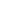 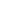 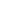 16
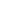 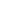 Результаты внедрения системы энергоменеджмента
Организационный эффект
Разработка корпоративных  документов, регулирующих энергоменеджмент.
 Синергетический эффект от сбалансированного распределения функций в области энергосбережения по подразделениям.
 Вовлечение всех категорий персонала в энергосбережение за счет мотивации и развития корпоративной культуры.
Финансовый эффект
Улучшение финансовых показателей компании за счет прямой экономии всех видов энергоресурсов.
 Сокращение издержек, выявление и устранение непроизводственных расходов.
 Повышение финансовой прозрачности компании.
 гарантии инвестирования в энергосберегающие проекты.
Репутационный эффект
 Улучшение финансовых показателей компании за счет прямой экономии всех видов энергоресурсов.
 Сокращение издержек, выявление и устранение непроизводственных расходов.
 Повышение финансовой прозрачности компании.
 гарантии инвестирования в энергосберегающие проекты.
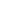 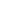 Обеспечение управленческой прозрачности и повышение управляемости компании
Обеспечение инвестиционной привлекательности и рост стоимости (капитализации) компании
Поддержание имиджа и репутации компании как выгодного и надежного партнера
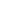 Обеспечение стабильной конкурентоспособности организации на 
отечественных и зарубежных рынках
17
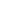 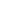 Опыт внедрения процедуры  энергоменеджмента в мировой практике
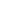 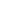 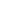 18
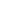 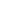 Организационные меры энергосбережения
К организационным мерам по энергосбережению можно отнести:  
Назначение приказом руководителя лица, кто будет ответственным за выполнение организационных мероприятий. Это может быть один человек по всему предприятию или отдельные сотрудники служб, отделов, контролирующие работу по своему направлению.
Обучение ответственного персонала вопросам энергосбережения. Важно проводить разъяснительные беседы с работниками предприятия, которые осуществляют эксплуатацию оборудования, о более экономном расходовании энергоресурсов.
Проведение агитации среди персонала о важности экономии энергоресурсов. Это могут быть развешанные на стенах таблички (презентационные плакаты) о выключении света, электроприборов, закрытии входных дверей или окон.
Стимулирование персонала во всех подразделениях, осуществляющего учет энергоресурсов, контроль расходования и выполняющего энергосберегающие мероприятия. Разработка Положения о стимулировании энергоресурсосбережения.
Внедрение системы поощрения работников за экономию энергоресурсов.
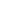 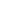 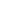 19
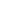 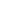 Организационные меры энергосбережения
Составление балансов по всем видам энергетических ресурсов. Для этого надо установить технический учет на всех системах энергообеспечения.
Проведение регулярного энергоэкономического анализа работы предприятия.
Составление программ (планов) по экономии энергоресурсов на период (на год, полгода). Мониторинг их исполнения. 
Контроль за соответствием закупаемых товаров и услуг требованиям энергосбережения в компании.
Разработка руководства по обслуживанию, эксплуатации систем энергоснабжения. Периодический контроль за его исполнением.
Совершенствование и оптимизация работы систем освещения, вентиляции, водоснабжения. Введение графиков включения/отключения света, освещение выборочных зон и пр.
Проведение регулярных энергетических обследований.
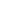 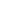 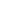 20
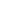